20XX
MOMODA
POWERPOINT
MOMODA DESIGN
CONTENTS
MOMODA POWERPOINT
MOMODA POWERPOINT
MOMODA POWERPOINT
MOMODA POWERPOINT
1
MOMODA POWERPOINT
MOMODA POWERPOINT
Design
Director
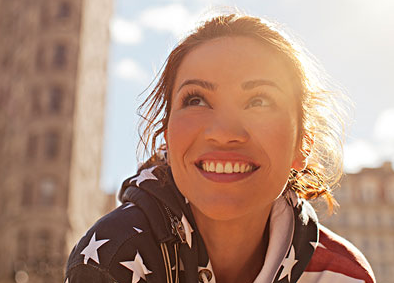 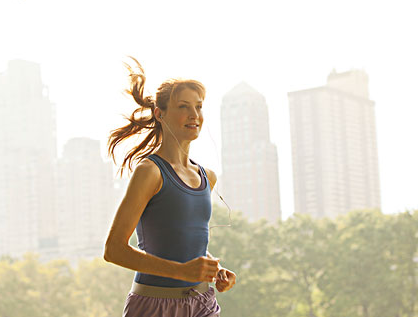 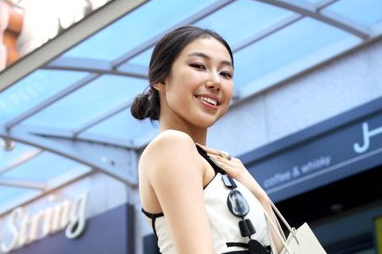 C.E.O
Mr Johnson
Mrs Julia
Mr Peter
Director
CEO & Assistant
Design
Lorem ipsum dolor sit amet consectetur adipiscing elit Quisque ultrices venenatis ultrices. Duis et lectus
Lorem ipsum dolor sit amet consectetur adipiscing elit Quisque ultrices venenatis ultrices. Duis et lectus
Lorem ipsum dolor sit amet consectetur adipiscing elit Quisque ultrices venenatis ultrices. Duis et lectus
MOMODA POWERPOINT
Male.
Female.
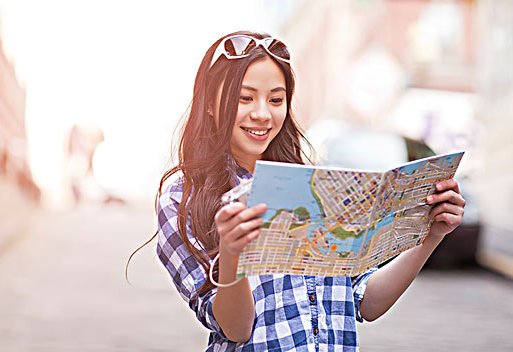 Skills
Photoshop
Adobe muse
Coding
Indesign
Skills
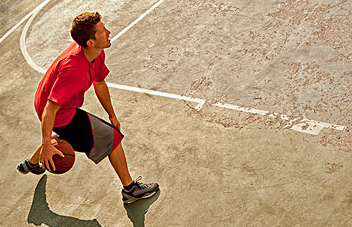 Photoshop
Adobe muse
Coding
Indesign
MOMODA POWERPOINT
About Julia
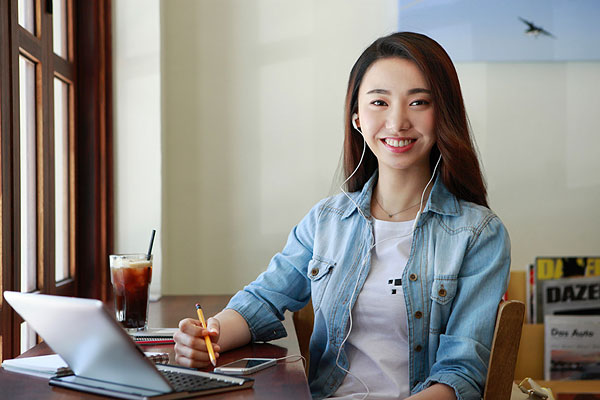 Lorem ipsum dolor sit amet, consectetur adipiscing elit. Quisque ultrices venenatis ultrices. Duis et lectus sapien. Etiam tempor sodales gravida. Class aptent taciti sociosqu ad litora torquent per conubia nostra, per inceptos himenaeos.
Skills
Photoshop
Adobe muse
Coding
Indesign
MOMODA POWERPOINT
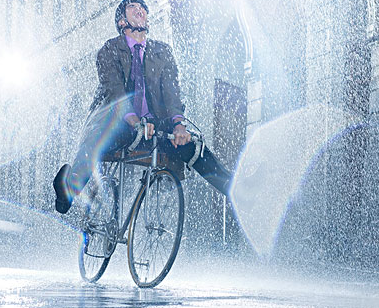 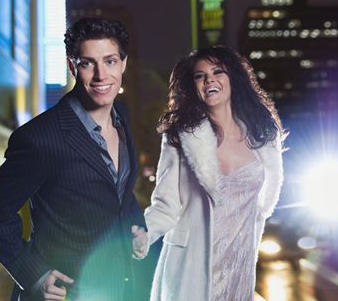 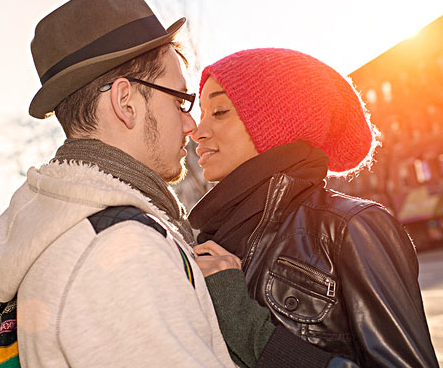 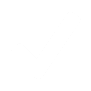 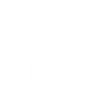 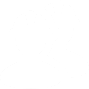 Social Media
Cooperation
Success
Social Media
Cooperation
Success
Lorem ipsum dolor sit amet consectetur adipiscing elit. Fusce id urna blandit, eleifend nulla ac fringilla purus.
Lorem ipsum dolor sit amet consectetur adipiscing elit. Fusce id urna blandit, eleifend nulla ac fringilla purus.
Lorem ipsum dolor sit amet consectetur adipiscing elit. Fusce id urna blandit, eleifend nulla ac fringilla purus.
2
MOMODA POWERPOINT
MOMODA POWERPOINT
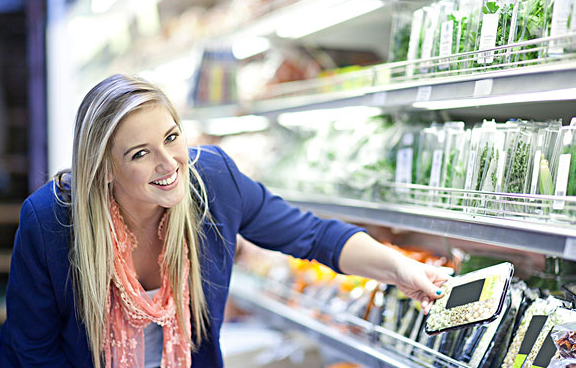 Lorem ipsum dolor sit

Lorem ipsum dolor sit
Lorem ipsum dolor sit amet, consectetur adipiscing elit.
Lorem ipsum dolor sit amet, consectetur adipiscing elit.
Lorem ipsum dolor sit amet, consectetur adipiscing elit.
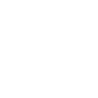 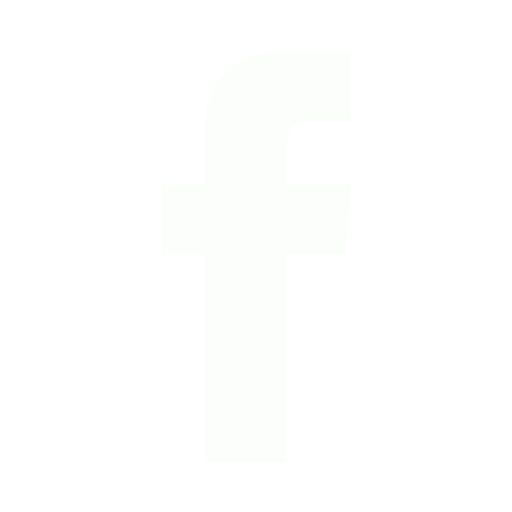 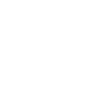 MOMODA POWERPOINT
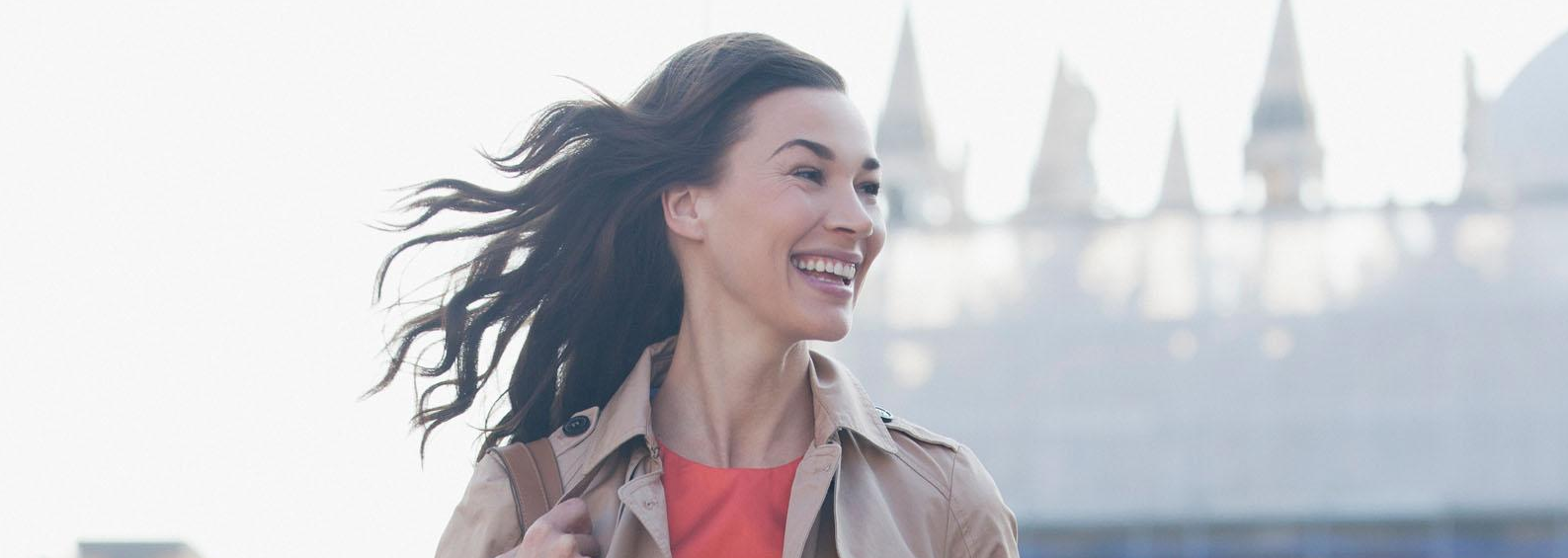 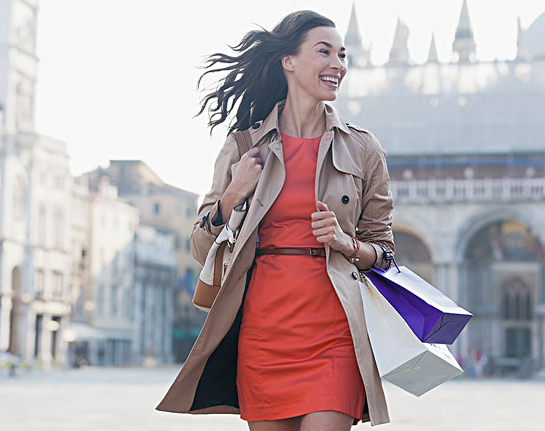 Dignissim ut, luctus ac urna. Aliquam aliquet non massa quis tincidunt. Mauris ullamcorper justo tristique dui posuere tincidunt. In nec lacus laoreet orci varius imperdiet sit amet  in augue. Dignissim ut, luctus ac urna. Aliquam aliquet non massa quis tincidunt. Mauris ullamcorper justo tristique dui posuere tincidunt.
MOMODA POWERPOINT
86%
86%
Step 1
Step 3
86%
86%
86%
Step 2
Lorem ipsum dolor sit amet, consectetur adipiscing elit. Fusce id urna blandit, eleifend nulla ac, fringilla purus Nulla iaculis tempor felis ut cursus. Fusce fringilla risus non odio sollicitudin 
at gravida nibh volutpat. Nullam ut venenatis lectus
MOMODA POWERPOINT
Step 2
Step 4
Step 1
Step 3
Photoshop
Adobe muse
Indesign
Illustrator
Lorem ipsum dolor sit amet, consectetur adipiscing elit. Lorem Ipsum has been the industry's
Lorem ipsum dolor sit amet, consectetur adipiscing elit. Lorem Ipsum has been the industry's
Lorem ipsum dolor sit amet, consectetur adipiscing elit. Lorem Ipsum has been the industry's
Lorem ipsum dolor sit amet, consectetur adipiscing elit. Lorem Ipsum has been the industry's
3
MOMODA POWERPOINT
MOMODA POWERPOINT
Data Analysis
Lorem ipsum dolor sit amet consectetur
Click to add title
Lorem ipsum dolor sit amet, consectetur adipiscing elit. 
Fusce id urna blandit, eleifend nulla ac, fringilla purus. 
Nulla iaculis tempor felis ut cursus. 
Lorem ipsum dolor sit amet, consectetur adipiscing elit.
consectetur adipiscing elit. Fusce
add title
Lorem ipsum dolor sit amet consectetur adipiscing elit
Click to add title
Lorem ipsum dolor sit amet consectetur adipiscing elit. Fusce id urna blandit
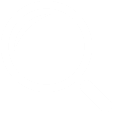 Affiliate Marketing
Lorem ipsum dolor sit amet, consectetur adipiscing elit. Fusce id
Click to add title
Lorem ipsum dolor sit amet, consectetur adipiscing elit. Fusce id urna blandit
MOMODA POWERPOINT
SECOND
THIRD
FOURTH
FIRST
step
step
step
step
Data Analysis
Lorem ipsum dolor sit amet, consectetur adipiscing elit. 
Fusce id urna blandit, eleifend nulla ac, fringilla purus. 
Nulla iaculis tempor felis ut cursus. 
Lorem ipsum dolor sit amet, consectetur adipiscing elit.
Lorem ipsum dolor sit adipiscing elit.
Contents
Lorem ipsum dolor sit adipiscing elit.
Contents
Lorem ipsum dolor sit adipiscing elit.
Contents
Lorem ipsum dolor sit adipiscing elit.
Contents
MOMODA POWERPOINT
FIRST
SECOND
step
step
Lorem ipsum dolor sit amet, consectetur adipiscing elit. Fusce id urna blandit, eleifend nulla ac, fringilla purus. Nulla iaculis tempor felis ut cursus
Construction
Manufacturing
Lorem ipsum dolor sit amet, consectetur adipiscing elit. Fusce id urna blandit, eleifend nulla ac, fringilla purus. Nulla iaculis tempor felis ut cursus
55%
Project Financing
A title about Contents
A title about Contents
Lorem ipsum dolor sit amet, consectetur adipiscing elit. Fusce id urna blandit, eleifend nulla ac, fringilla purus. Nulla iaculis tempor
Lorem ipsum dolor sit amet, consectetur adipiscing elit. Fusce id urna blandit, eleifend nulla ac, fringilla purus. Nulla iaculis tempor
MOMODA POWERPOINT
THIRD
FIRST
SECOND
step
step
step
Lorem ipsum dolor sit adipiscing elit.
01
Web
02
Lorem ipsum dolor sit amet, consectetur adipiscing elit. Fusce id urna blandit, eleifend nulla ac, fringilla purus.
Social Media
Lorem ipsum dolor sit adipiscing elit.
03
Affiliate Marketing
4
MOMODA POWERPOINT
MOMODA POWERPOINT
Data Analysis
01
Lorem ipsum dolor sit amet, consectetur adipiscing elit. Fusce id urna blandit eleifend nulla ac, fringilla purus
Lorem ipsum dolor sit amet, consectetur adipiscing elit. 
Fusce id urna blandit, eleifend nulla ac, fringilla purus. 
Nulla iaculis tempor felis ut cursus. 
Lorem ipsum dolor sit amet, consectetur adipiscing elit.
02
Lorem ipsum dolor sit amet consectetur adipiscing elit.
Construction
03
Manufacturing
Lorem ipsum dolor sit amet consectetur adipiscing elit.
Project Financing
MOMODA POWERPOINT
Advanced Tech
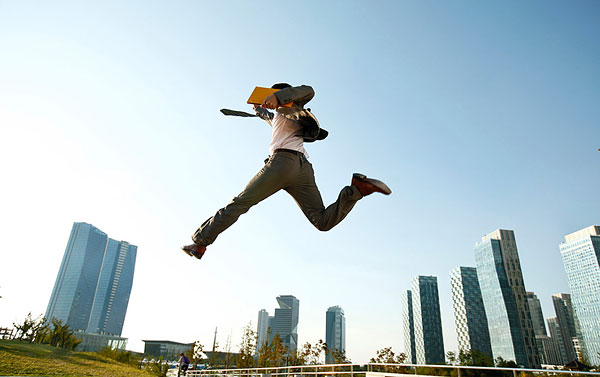 Lorem ipsum dolor sit amet, consectetur adipiscing elit. Quisque ultrices venenatis ultrices. Duis et lectus sapien. Etiam tempor sodales gravida.
Our Solutions
Lorem ipsum dolor sit amet, consectetur adipiscing elit. Quisque ultrices venenatis ultrices. Duis et lectus sapien. Etiam tempor sodales gravida.
24/7 Availabilty
Lorem ipsum dolor sit amet, consectetur adipiscing elit. Quisque ultrices venenatis ultrices.
MOMODA POWERPOINT
A
A Title About Content
Lorem ipsum dolor sit amet, consectetur adipiscing elit. 
Vestibulum dignissim nunc nisi, ac scelerisque
Why do you choose
 us?
A Title About Content
B
Lorem ipsum dolor sit amet, consectetur adipiscing elit. 
Vestibulum dignissim nunc nisi, ac scelerisque
A Title About Content
C
Lorem ipsum dolor sit amet, consectetur adipiscing elit. 
Vestibulum dignissim nunc nisi, ac scelerisque
MOMODA POWERPOINT
Lorem ipsum dolor sit amet, consectetur adipisicing elit, sed do eiusmod tempor incididunt ut labore et dolore magna aliqua. Ut enim ad minim veniam, quis nostrud exercitation ullamco laboris nisi ut aliquip ex ea.
Web
Facebook
Skype
Lorem ipsum dolor sit amet, consectetur adipiscing elit. Lorem Ipsum has been the industry's
Lorem ipsum dolor sit amet, consectetur adipiscing elit. Lorem Ipsum has been the industry's
Lorem ipsum dolor sit amet, consectetur adipiscing elit. Lorem Ipsum has been the industry's
20XX
THANK
YOU
MOMODA DESIGN
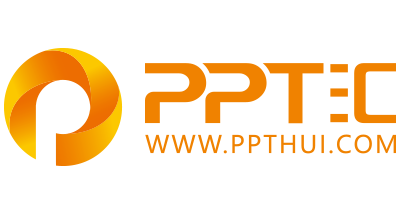 上万精品PPT模板全部免费下载
PPT汇    www.ppthui.com
PPT模板下载：www.ppthui.com/muban/            行业PPT模板：www.ppthui.com/hangye/
工作PPT模板：www.ppthui.com/gongzuo/         节日PPT模板：www.ppthui.com/jieri/
PPT背景图片： www.ppthui.com/beijing/            PPT课件模板：www.ppthui.com/kejian/
[Speaker Notes: 模板来自于 https://www.ppthui.com    【PPT汇】]
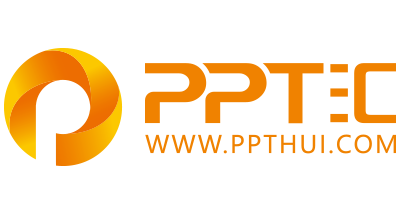 10000+套精品PPT模板全部免费下载
www.ppthui.com
PPT汇

PPT模板下载：www.ppthui.com/muban/            行业PPT模板：www.ppthui.com/hangye/
工作PPT模板：www.ppthui.com/gongzuo/         节日PPT模板：www.ppthui.com/jieri/
党政军事PPT：www.ppthui.com/dangzheng/     教育说课课件：www.ppthui.com/jiaoyu/
PPT模板：简洁模板丨商务模板丨自然风景丨时尚模板丨古典模板丨浪漫爱情丨卡通动漫丨艺术设计丨主题班会丨背景图片

行业PPT：党政军事丨科技模板丨工业机械丨医学医疗丨旅游旅行丨金融理财丨餐饮美食丨教育培训丨教学说课丨营销销售

工作PPT：工作汇报丨毕业答辩丨工作培训丨述职报告丨分析报告丨个人简历丨公司简介丨商业金融丨工作总结丨团队管理

More+
[Speaker Notes: 模板来自于 https://www.ppthui.com    【PPT汇】]